GYMLITFOTO
2019
ČLOVĚK
T. KŘÍŽ
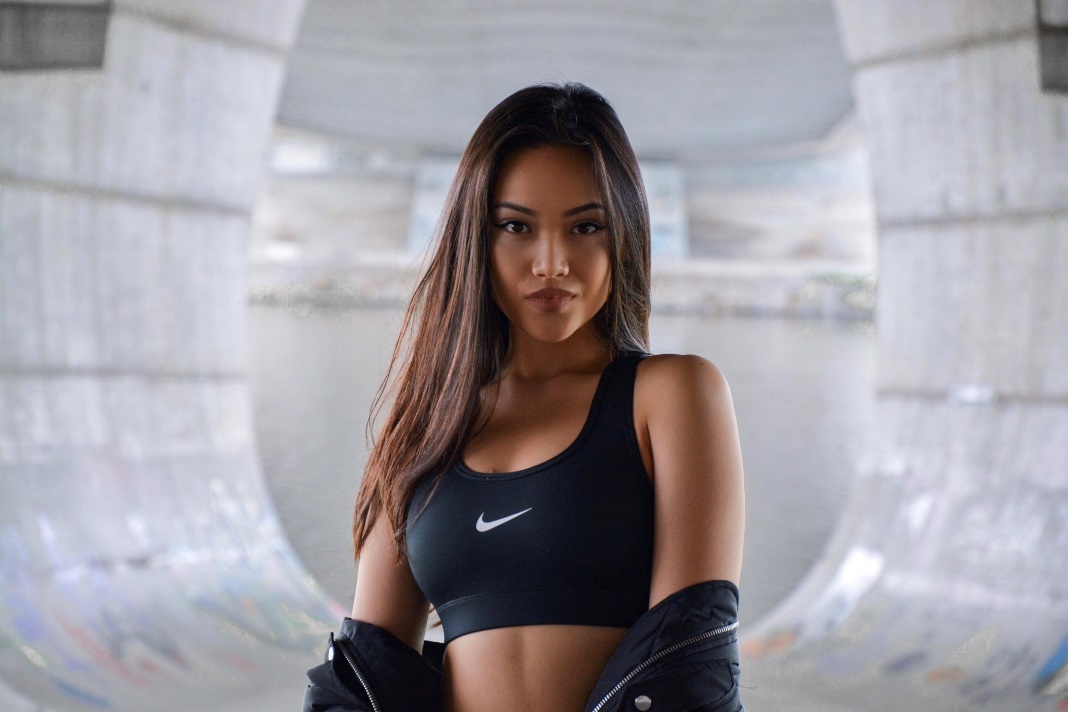 ČLOVĚK
A. Vyšehradská
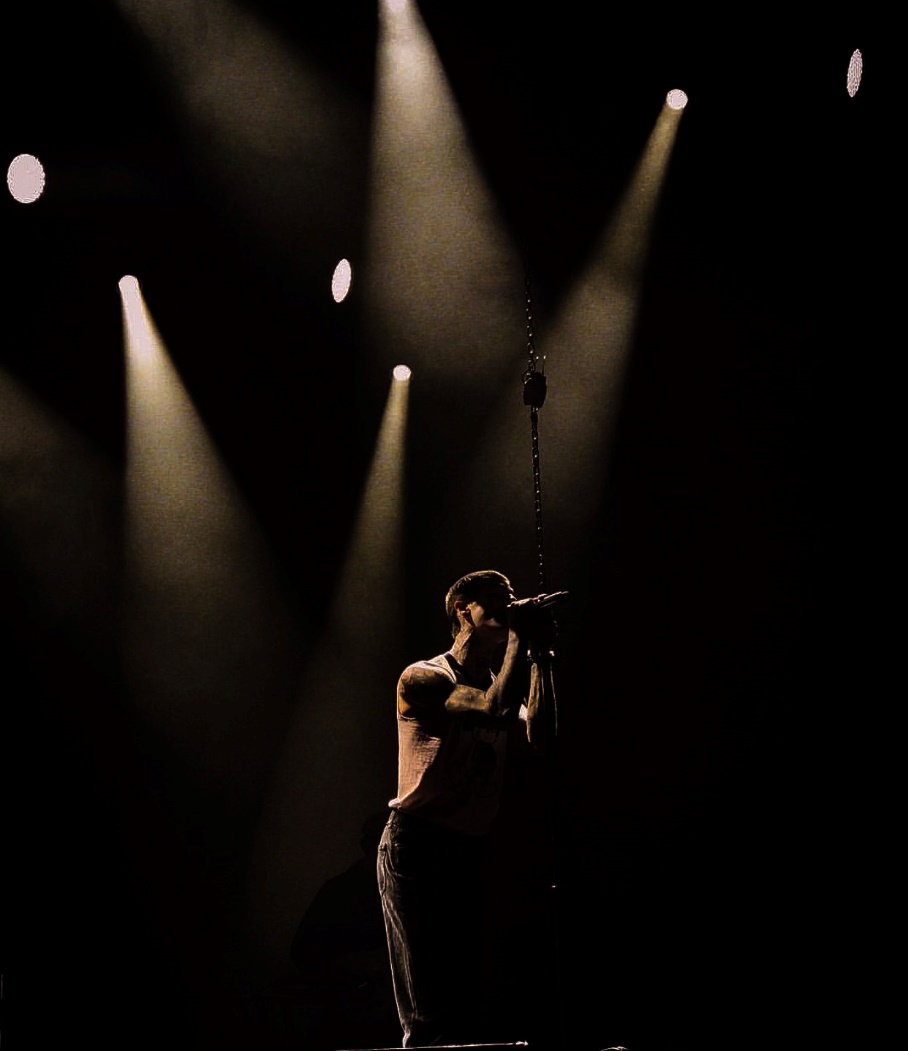 ČLOVĚK
J. Šedivá
ČLOVĚK
D. Špírková
PŘÍRODA
M. Burešová
PŘÍRODA
K. ČERVENKOVÁ
PŘÍRODA
J. Prášek
PŘÍRODA
V. Lachmannová
PŘÍRODA
T. Kříž
ARTEFAKT
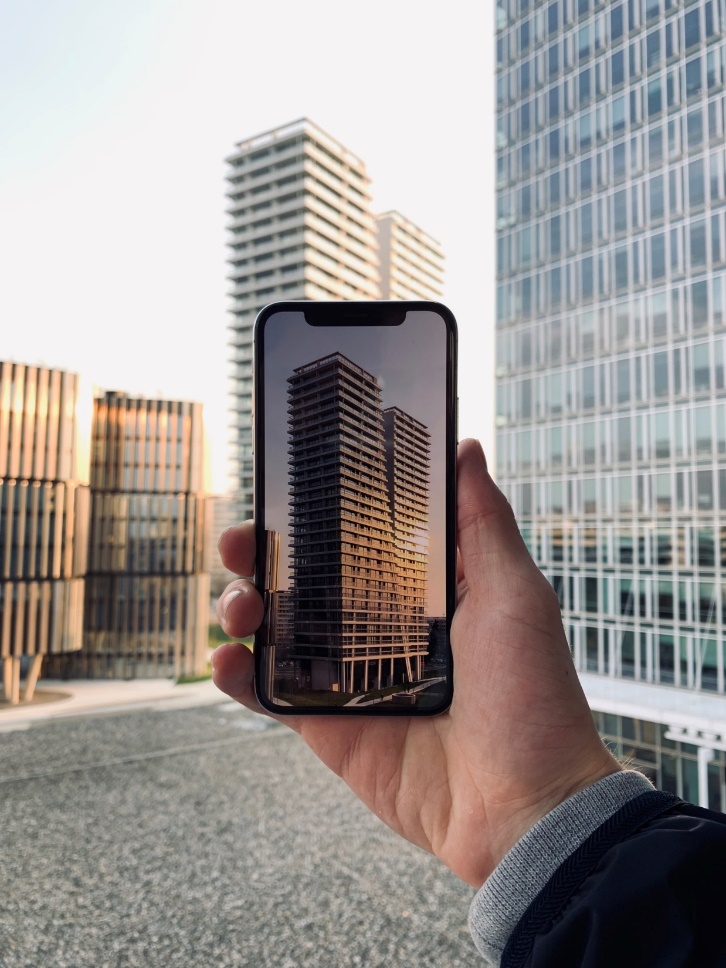 T. Burian
ARTEFAKT
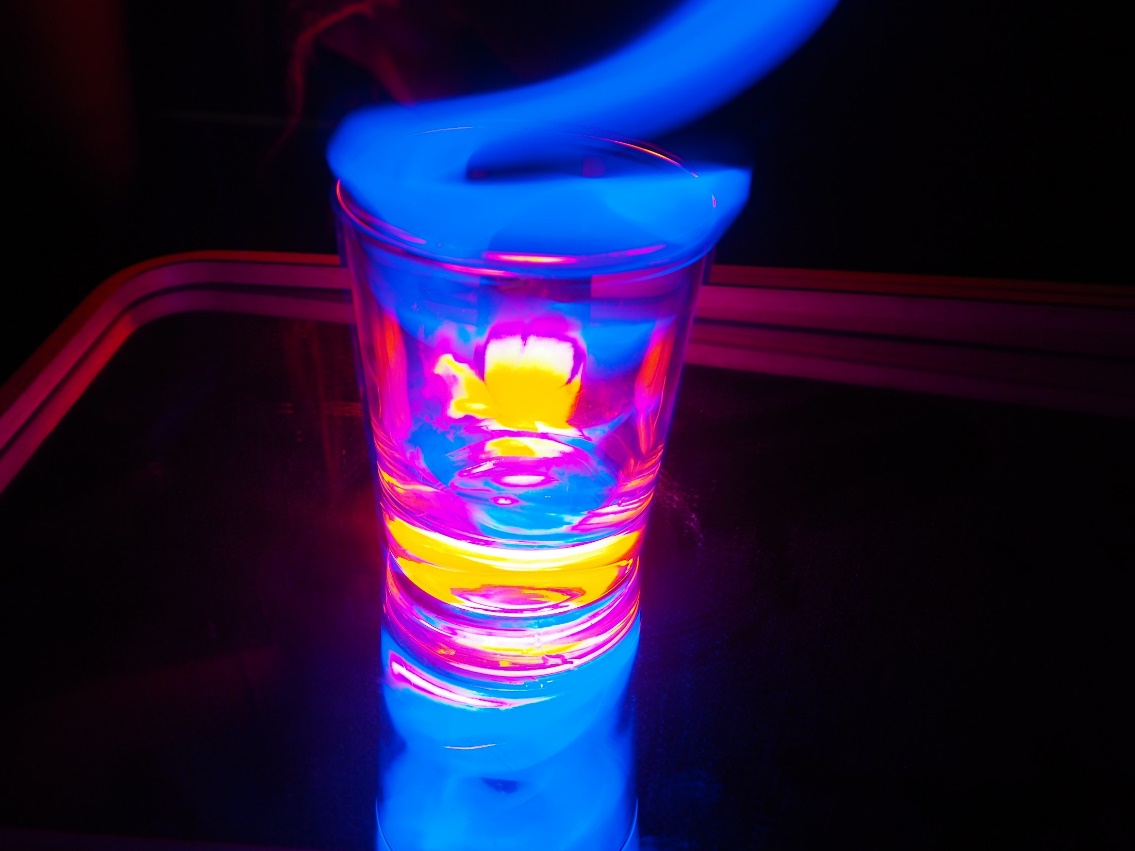 J. Šedivá
ARTEFAKT
K. Lednická
ARTEFAKT
B. Kramná